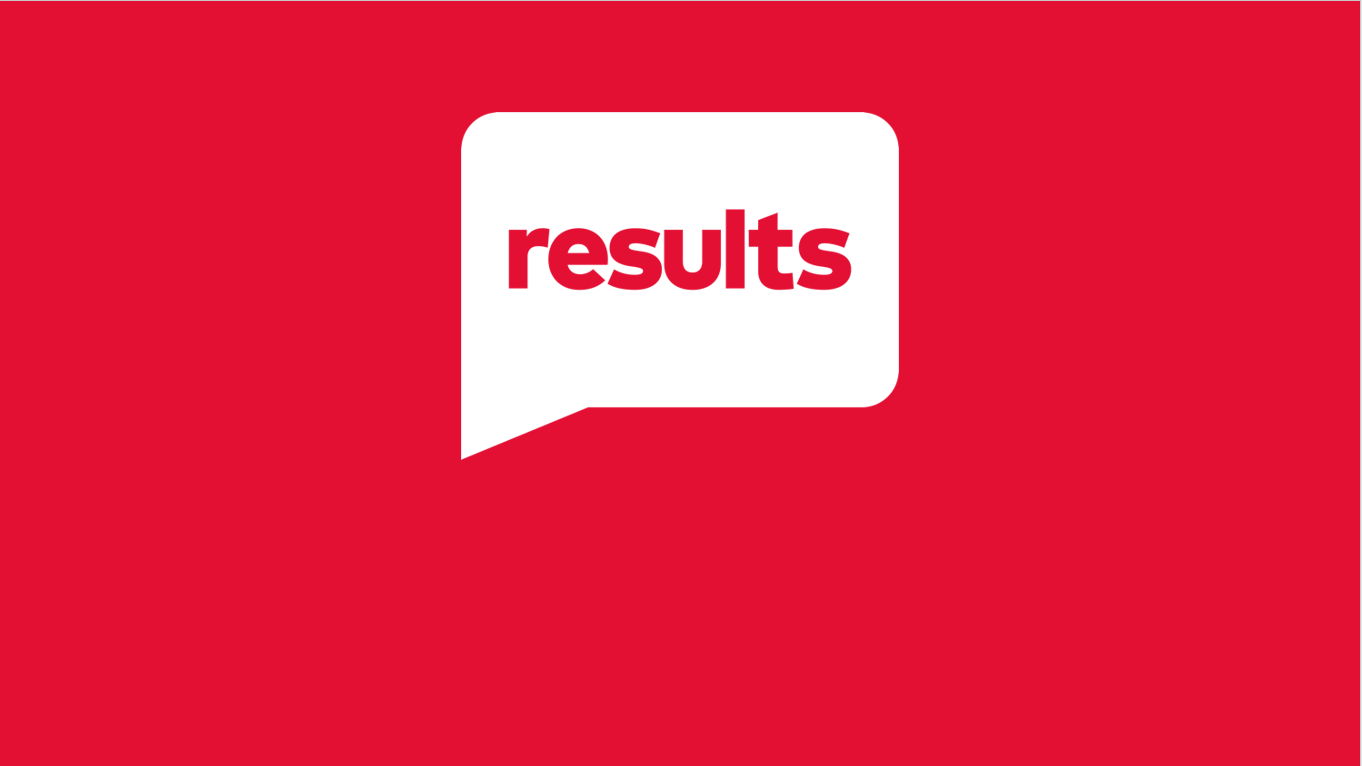 Returning to Community: 
Tips and Resources for In-Person Gatherings
Introductions
Name
Where you’re from
Your group
How you came to join RESULTS
Objectives
Outline strategies to develop in-person events that enhance existing plans for community, awareness, leadership, and inclusion
Align those strategies with goals for group growth
Highlight resources to reach targets
Leave with a sense of actionable steps to take the event and outreach planning process forward
Resource Guide for              In-Person Events
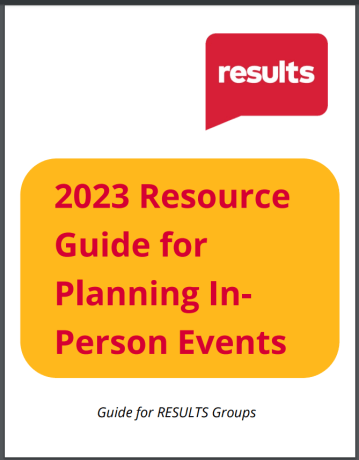 Results.org 
  Volunteers Hub
    Working with Your Group
      Make your group plans
https://results.org/wp-content/uploads/2023-Resource-Guide-for-Planning-In-Person-Events_Final.pdf
Restoration
Community
Awareness
Leadership
Inclusion
Maintaining Vision
Help us recognize opportunity and potential 
Get people excited  
Remove the zero-sum judgment lens
What is community?
[Speaker Notes: The question is how is the battle going?]
Community
Beyond a simple gathering of like-minded individuals
Cultivating an atmosphere of respect and friendship – community is not just something we experience, it’s something we work at.  
Reinforced by what brought us into action but also by the shared commitment we make to each other in our groups 
Resources: Working with Your Group
Awareness
Illuminating the big picture
Increasing issue understanding and open up to personal transformation 
Making space to understand the impact of critical issues
Elevating an issue within the community, challenge myths relating to oppression and the root causes of poverty 
Resources: Working with Congress
Leadership
Catalyst for personal transformation, from hopelessness to action 
Lived experience as an asset, finding strength in our stories and power in collective action 
Illuminating/demystifying democratic processes 
Demonstrating of effective civic engagement 
Resources: Growing as an Advocate
Inclusion
Welcome we give to those who find us 
Courage with which we confront the things that keep us from a true sense of community  
Invitation into action within our communities 
Resources: Anti-Oppression, Community Outreach
Inclusive Group Connections
Group Connections – the relationships between group members and the group dynamic
Inclusive Group Connections – relationships and dynamics between group members that foster a safe environment and do not perpetuate barriers
Inclusive Group Connections
Why Group Connections are important:
Directly affects group health
Affects the ability to welcome new advocates who will commit to the group
Affects ability to reach our shared mission and exhibit our shared values
Why We Need Inclusive Group Connections:
Walk out our values and mission
Reduce barriers to making positive and impactful change
Shared Leadership
Shared Leadership – sharing leadership roles between two or more people
Why this is beneficial for groups:
Promotes collaboration among the group
Builds relationship and community
Gives new advocates a way to ease into leadership
Lessens stress for group members
Important that all roles are done well
Our Anti-Oppression Values
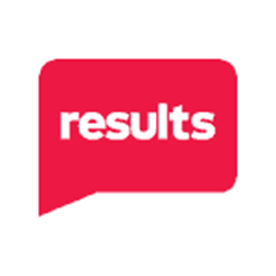 15
​RESULTS is a movement of passionate, committed everyday people. Together we use our voices to influence political decisions that will bring an end to poverty. Poverty cannot end as long as oppression exists. We commit to opposing all forms of oppression, including ableism, ageism, biphobia, classism, colonialism, homophobia, racism, religious discrimination, sexism, transphobia, white saviorism, and xenophobia.

At RESULTS we pledge to create space for all voices, including those of us who are currently experiencing poverty. We will address oppressive behavior in our interactions, families, communities, work, and world. Our strength is rooted in our diversity of experiences, not in our assumptions.

With unearned privilege comes the responsibility to act so the burden to educate and change doesn’t fall solely on those experiencing oppression. When we miss the mark on our values, we will acknowledge our mistake, seek forgiveness, learn, and work together as a community to pursue equity.

There are no saviors — only partners, advocates, and allies. We agree to help make the RESULTS movement a respectful, inclusive space.

Find all our anti-oppression resources at https://results.org/volunteers/anti-oppression/
[Speaker Notes: Read values]
16
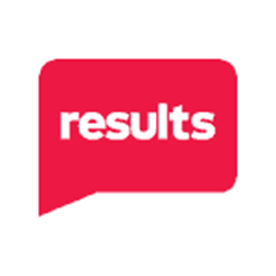 How do these values show up?
We will guard against biases and microaggressions
We will be inclusive
We will be respectful of and honor all life stages, backgrounds, and experiences
We will welcome and celebrate diversity
We will be accountable for our actions and our words
We will walk in partnership with each other and those affected by policies we advocate for
[Speaker Notes: Tie this into the Group Norms section Karyne is about to do (as a lead in)]
Effective Outreach
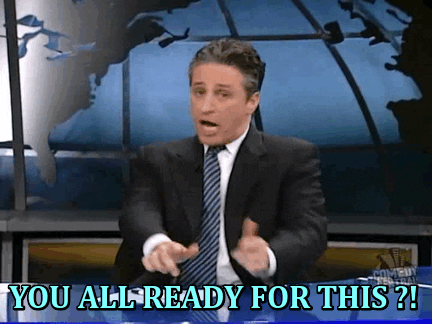 [Speaker Notes: Karyne]
Are we ready for it?
Inclusive, reduced barriers
Meeting regularly, taking regular advocacy actions
Capacity to support new people
Essential leadership roles filled
Shared leadership!
[Speaker Notes: Karyne]
Why do we do outreach?
Grassroots = People Powered! No people, no power!
Grow movement of engaged constituents, especially those with lived experience of issues
Provide more people with the skills needed to move us towards the world we want to see.
Sustains our group and organizational health
How do I start?
www.results.org      > Volunteers Hub              > Engaging the Community     
Outreach and Partnership Guide
Outreach How To’s
EPIC Laser Talk
How to host outreach meetings (In Person Event Guide linked here!)
Templates for emails, PowerPoints, communication guides and sample agendas
Marketing materials
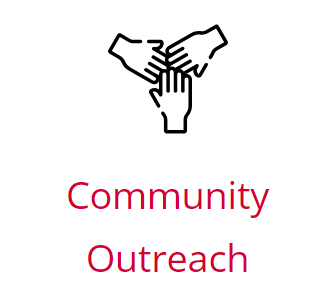 Community & Partnership  Mapping
Use this mapping tool with your group to explore community connections (potential new advocates and/or local partners!)
 Brainstorm amongst several categories:
Community orgs
Political and social justice activists
Faith communities
Colleges & Universities
Friends and family
Let’s hear from you!
Questions?
Have you used any of these tools? Experience and best practices.
Initial steps, or next steps, on outreach and/or hosting an in-person event
[Speaker Notes: Karyne to transition final question to Errolyn, get initial thinking about next steps and Errolyn will walk through action plan]
Creating an Action Plan
When should we begin promoting our event?
Who will we reach out to when promoting our event?
What can outreach look like for event promotion?
How can we make our event inclusive to all who may be interested?
Creating an Action Plan
When should we begin promoting our event?
The sooner, the better
Make the most of your event
Creating an Action Plan
Who will we reach out to when promoting our event?
Be mindful of your audience
Group leaders, Action Network Managers, Media Point People, Like-minded groups
Local nonprofits or groups
Media opportunities
Creating an Action Plan
What can outreach look like for event promotion?
Warm Leads List
Staff resources
Community Partnerships
High-traffic areas
Word-of-Mouth
Planning an Inclusive Event
Excluding divisive language 
Being mindful of creating safe spaces
Being mindful of food intolerances
Being sensitive to different life stages
Being sensitive to varying income levels
Being mindful of accessibility
In-Person Events
Check in with your group leaders and regional coordinators to talk through your ideas and join/start event planning teams.
Stop by our Event Planning and Outreach Office Hours each Thursday at 12:00 pm ET this month: https://results.zoom.us/j/98524229370 or call (312) 626-6799, Meeting ID: 985 2422 9370.
Let’s stay connected!
Joanna DiStefano, Senior Associate for Grassroots Impact
jdistefano@results.org

Errolyn Gray, Senior Associate for Grassroots Expansion
Egray@results.org

Karyne Bury, Manager for Grassroots Impact
Kbury@results.org
[Speaker Notes: Contact me about next steps on your journey towards making changes in our world, and taking action to end poverty!]
Questions?
[Speaker Notes: The question is how is the battle going?]